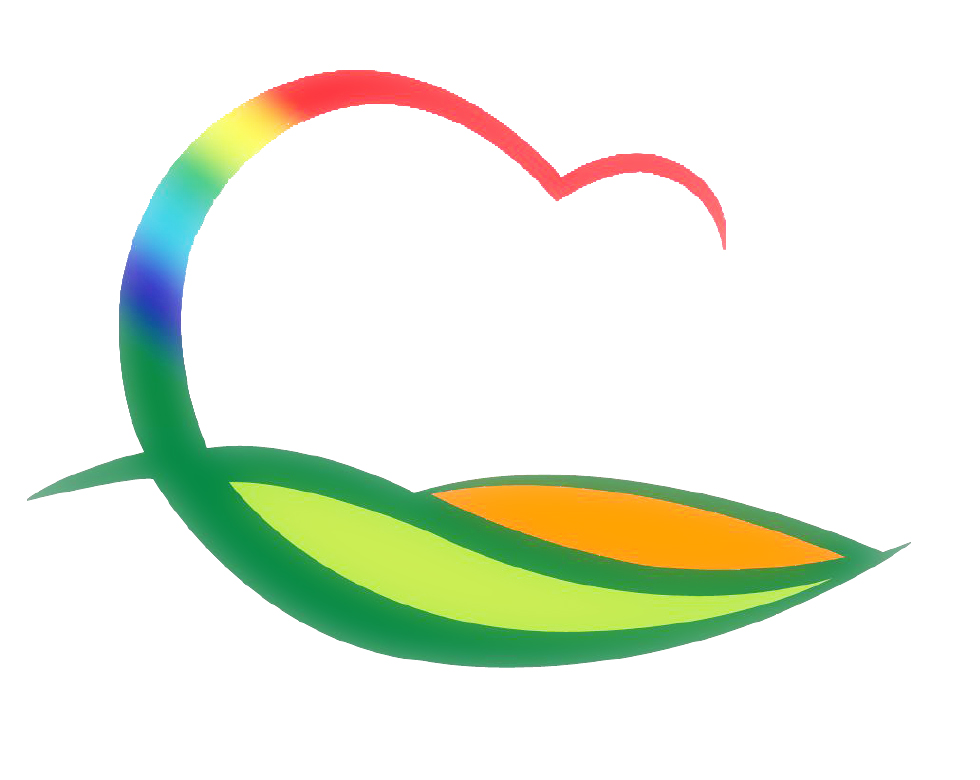 기획감사관
5-1. 군민고충처리위원회 개최
11. 24.(화) 11:00 / 상황실 / 장정순 위원 외 9명
2020년 감사현황 설명, 위촉장 수여 및 위원장 선출 등
5-2. 찾아가는 기업혁신지원단 운영
11. 25.(수) 13:00~ / 용산산업단지 내 투자촉진센터 상담실
각종 법률상담 , 기업현장 규제개혁 건의 등 기업 애로사항 상담
5-3. 2020 농림어업총조사 실시
조사기간 : 11. 23. ~ 12. 18. (26일간)
조사방법 : 인터넷 조사(11.23.~12.11.) / 방문조사(12.1.~18.)
조사대상 : 관내 모든 농림어가(7,473가구)와 행정리(233개)
조사항목 : 공통 13개 항목 및 농림어업 각 부문별 8~31개 항목
5-4. 2020 농림어업총조사 관리요원 교육
11. 23.(월) 10:00 / 충북미래여성플라자 / 관리요원 23명
조사개요, 조사지침서, 지역조사표 작성지침 등 교육
5-5. 2020 농림어업총조사 조사원 교육
11. 24.~27.(4일간) / 힐링사업소 대회의실 / 조사요원 78명
조사 개요, 조사지침서 교육, CAPI 시스템 조사표 입력 실습